Stand: 08.12.2019
Die Kurvenfahrt (9)
Inhalt für einen Durchgang mit 30 Kindern
(15 Gruppen mit jeweils 2 Kindern)
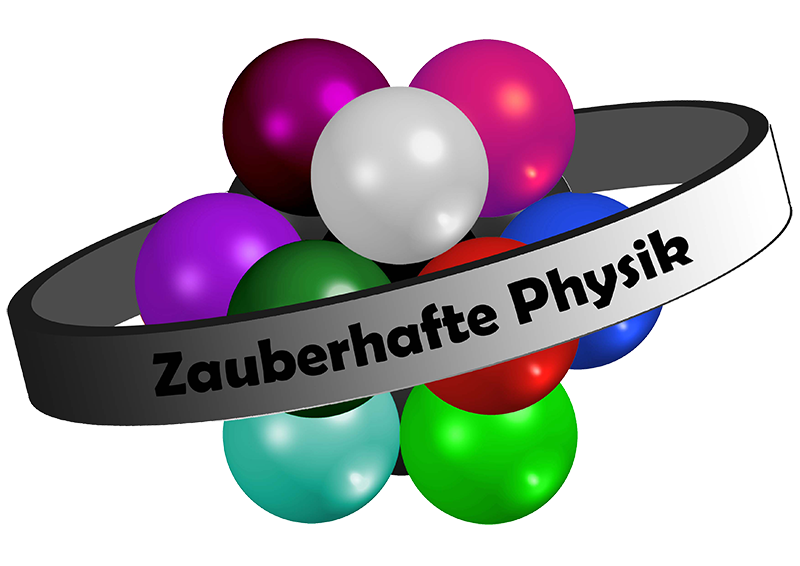 15 Sanduhren
30 Sekunden
15 x Sperrholz mit Plastikhülle
und 3 unterschiedlichen Vorlagen für die Rennstrecke
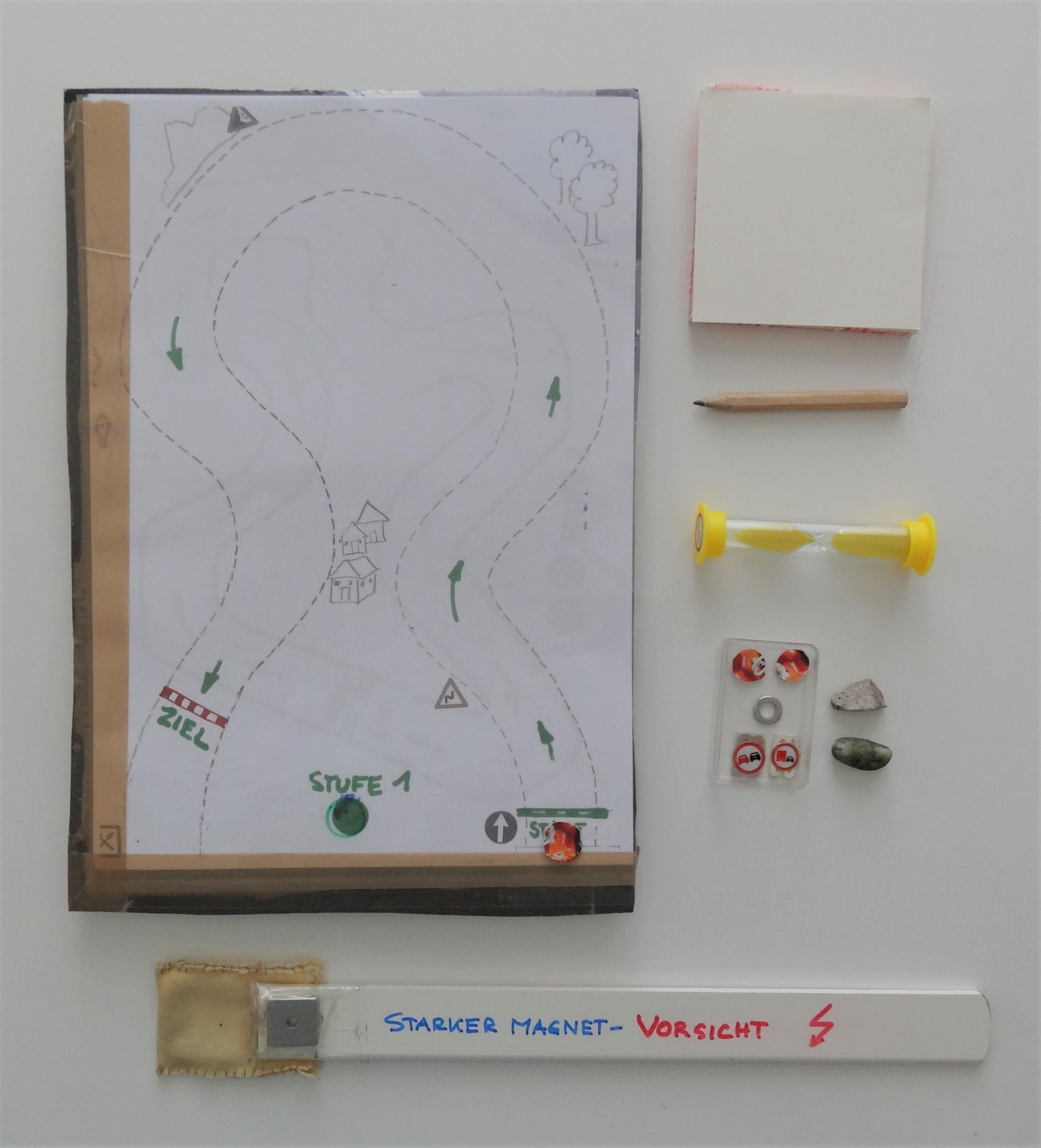 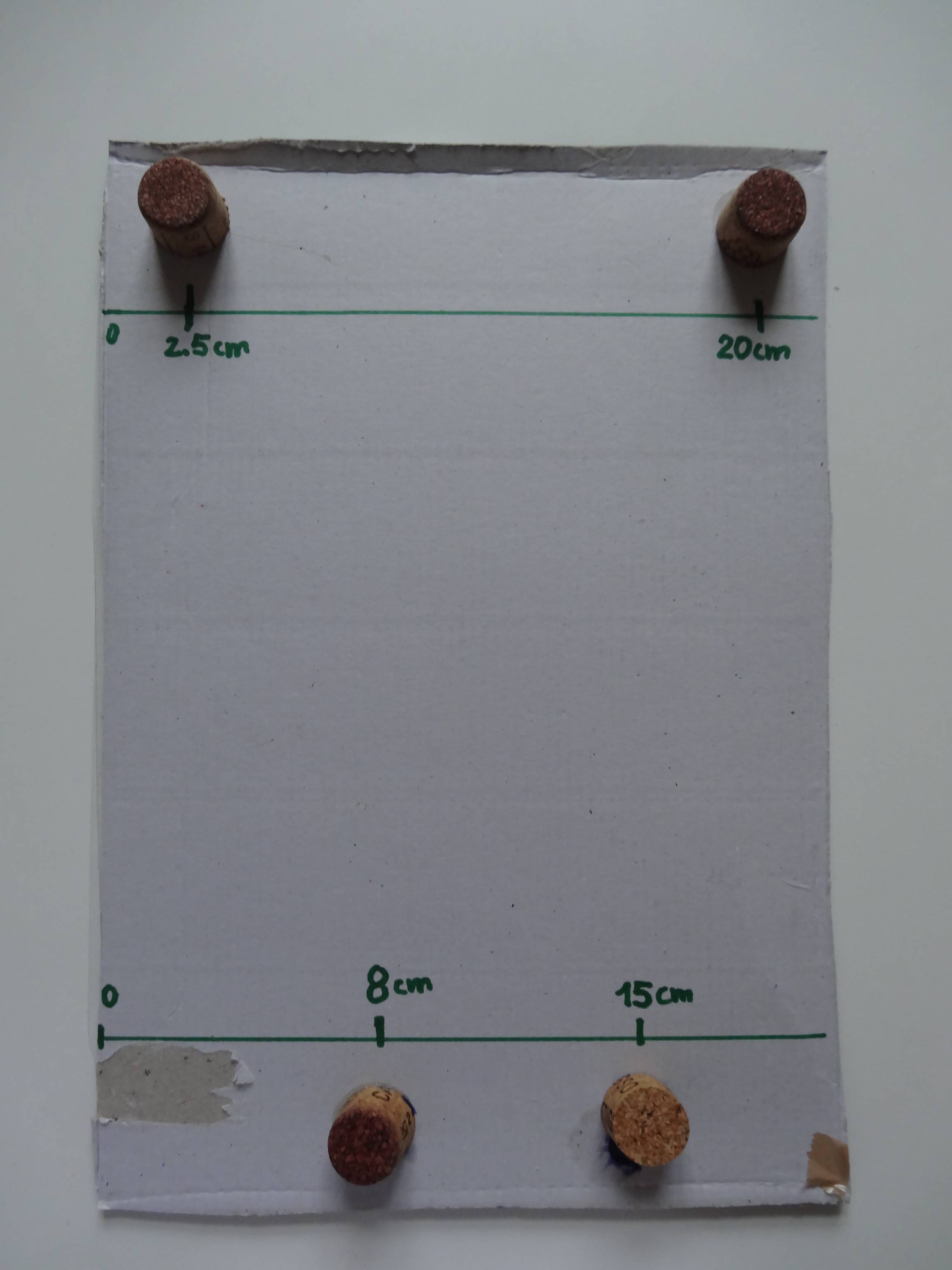 2,5 cm
20,0 cm
30 Dinge/ Steine
Rückseite der Pappe mit 
vier Korkenfüßen
15 „Autos“ aus magnetisierbarem Metall
    (Eisen)
15 Holzleisten mit Neodym-Magnet
(Holzleiste: 30cm lang, 4 bis 5 mm dick)
Neodym-Magnet 20 x 20 x 1 mm
.
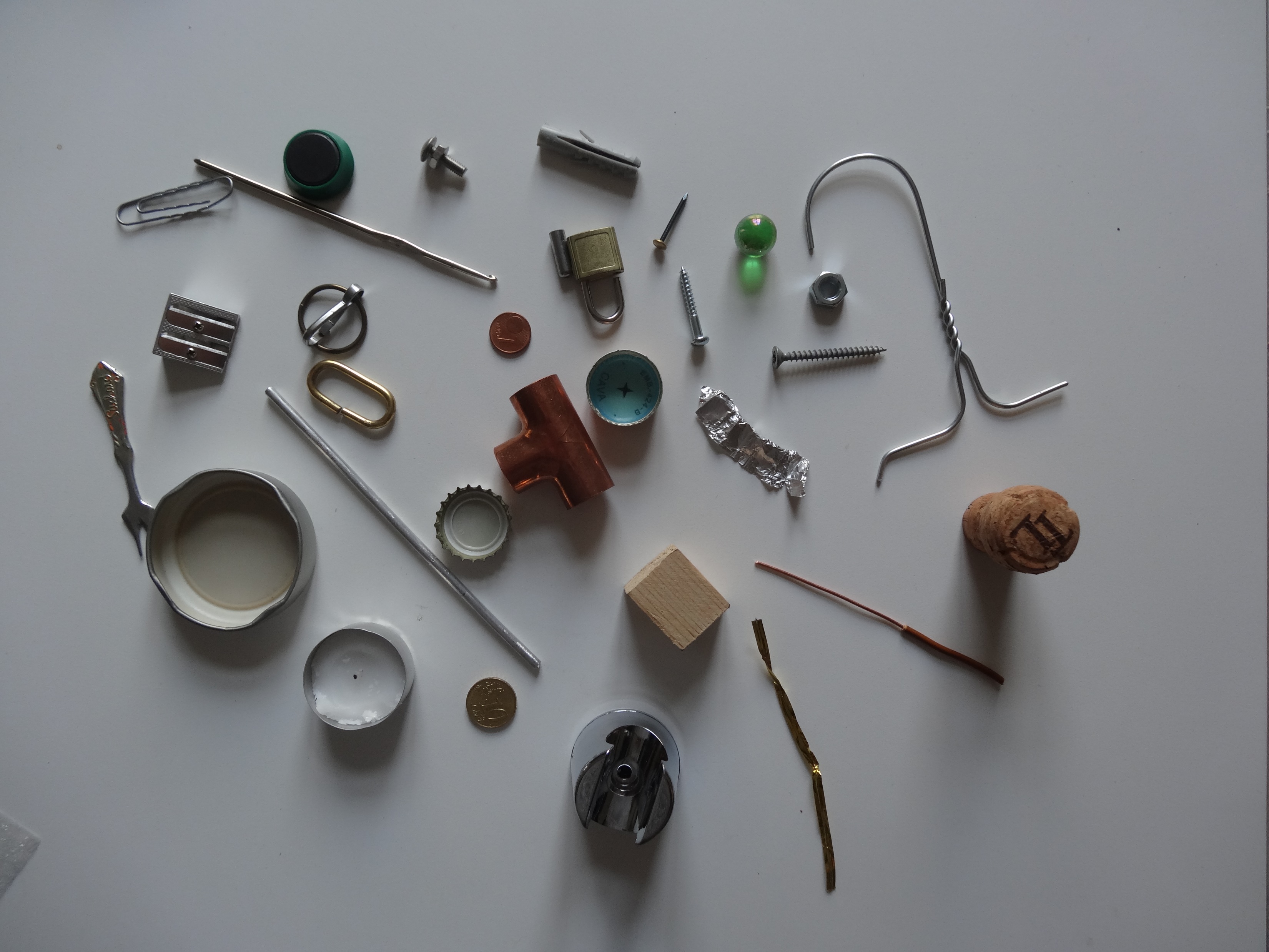 Box mit etwa 10 bis 20 unterschiedlichen Materialien, falls die Kinder nicht genügend magnetisierbare und nicht magnetisierbare Materialien finden.
Schablone zum Anzeichnen der Korkenpositionen
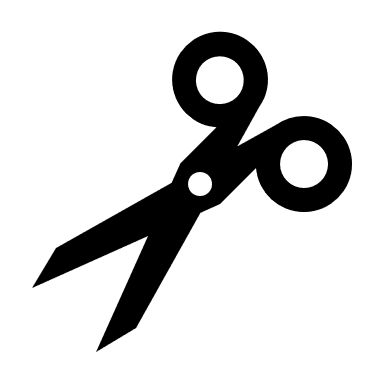